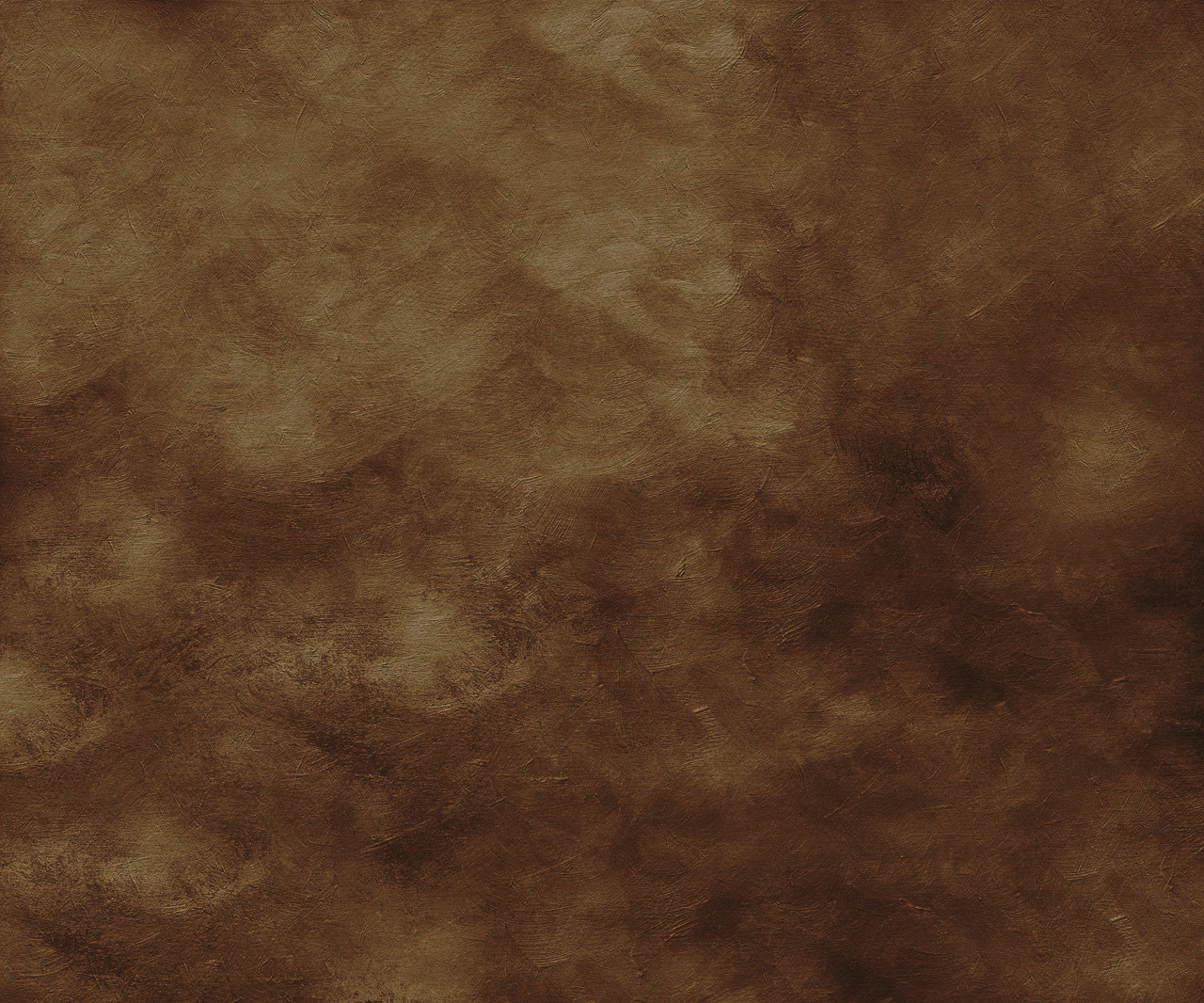 Where Do You Call
HOME?
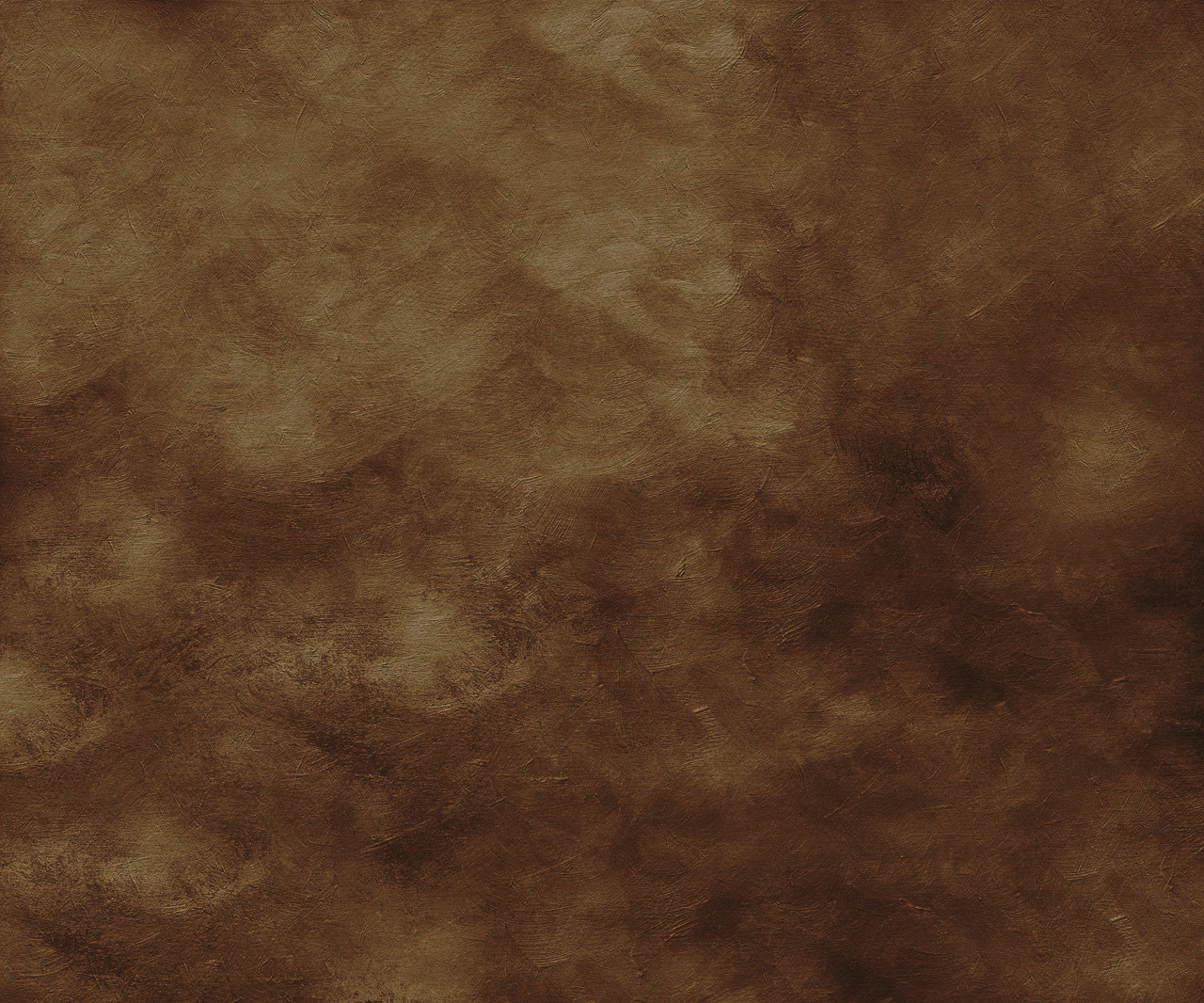 “HOME” Creates An Attitude
Hebrews 11:8-10, 13-16
Aliens, Foreigners
Strangers, Exiles

“where your treasure is, 
there your heart will be also”
Matthew 6:21
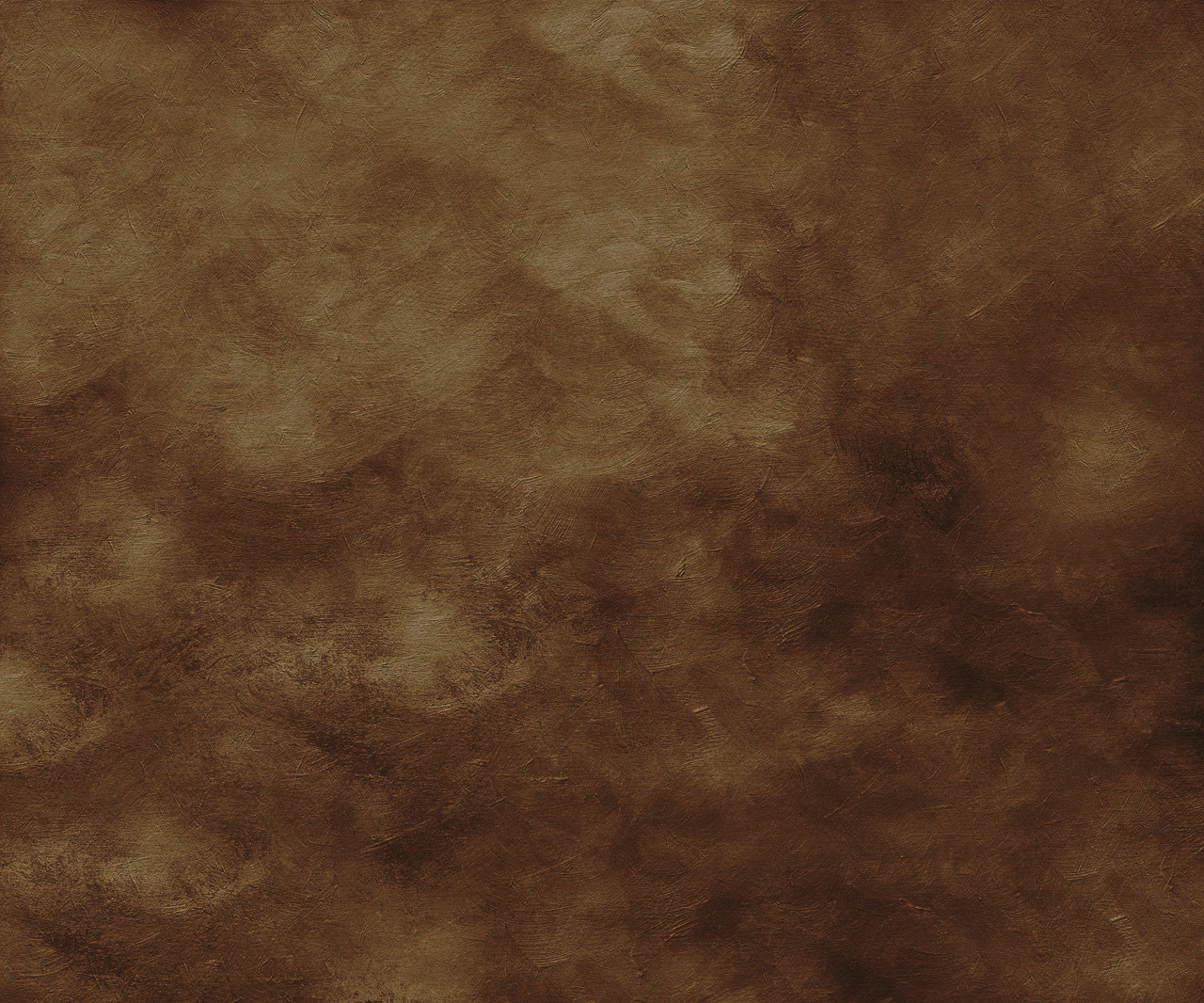 2 Corinthians 5:1-10
Verse 6 – Always of good courage”
2 Peter 1:3-4, 10-11
Ephesians 2:10
Ephesians 1:3-12

Verse 8 – prefer to be home with Lord
John 14:1-3
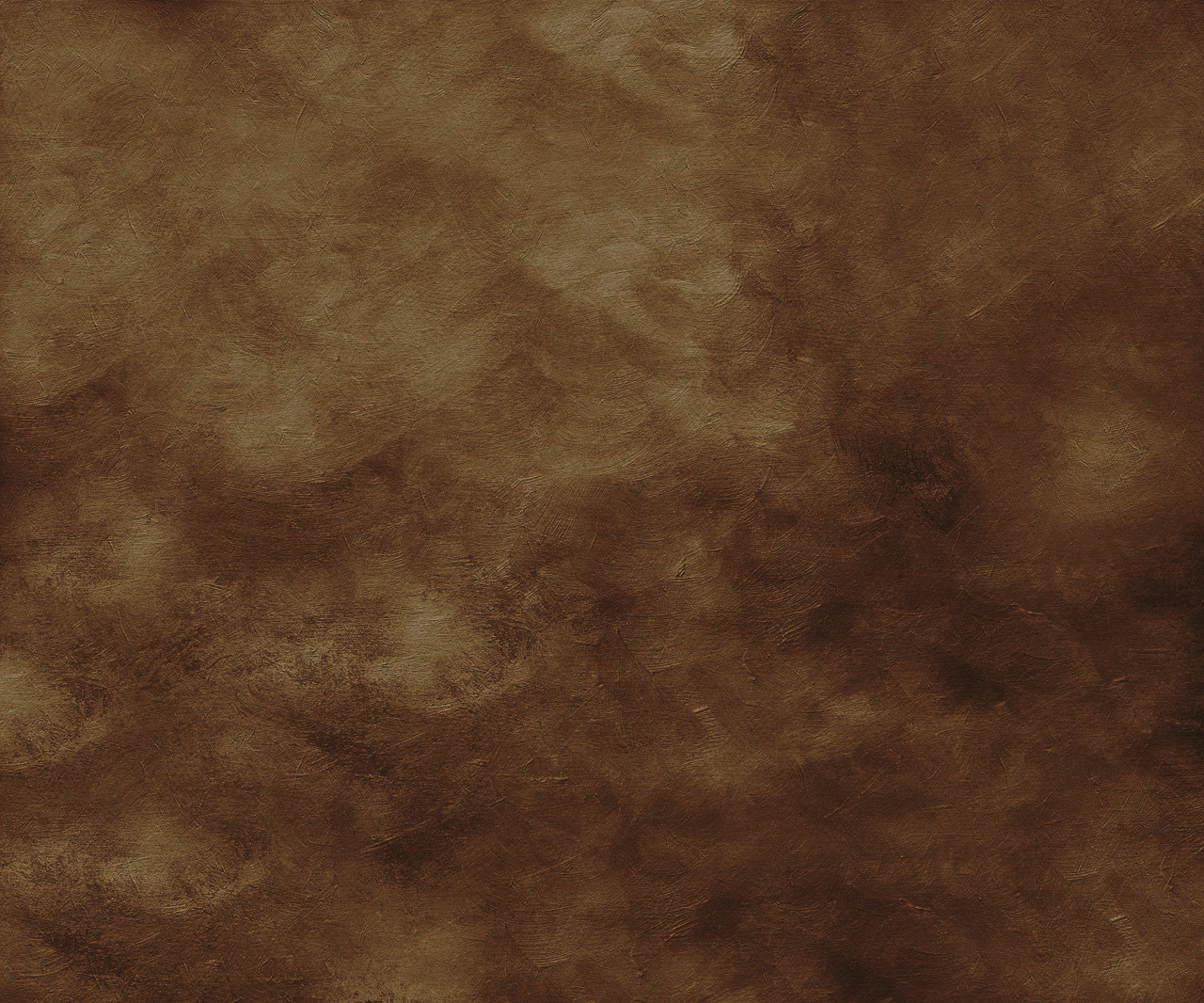 Home is Described
Hebrews 12:22-24

Revelation 2:7; 21:3-4, 27
2 Timothy 4:7-8

Home is ETERNAL
Matthew 25:46
1 Peter 1:3-4
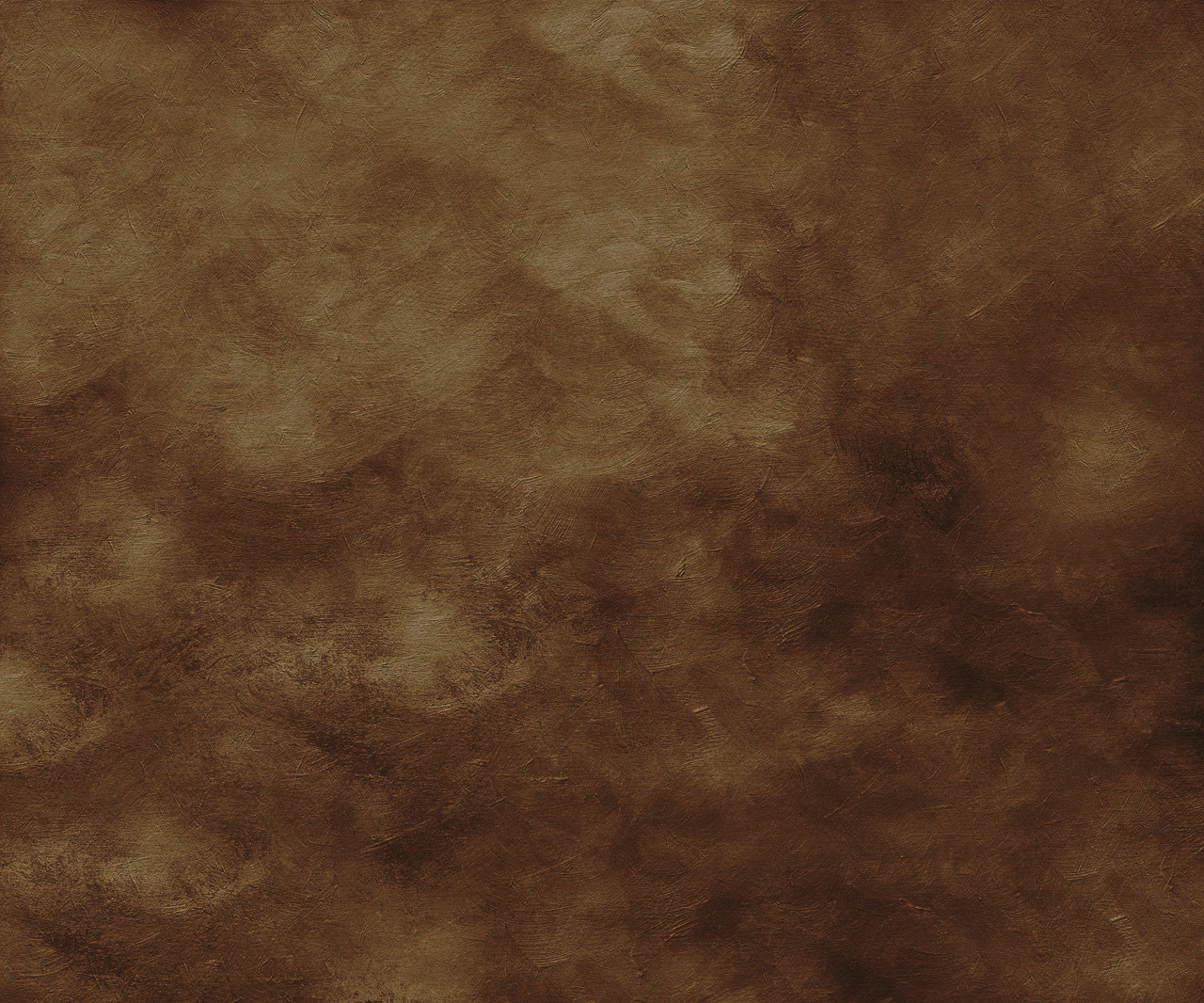 We Sing Of Home
Hymn #457

Hymn #768

Hymn #715
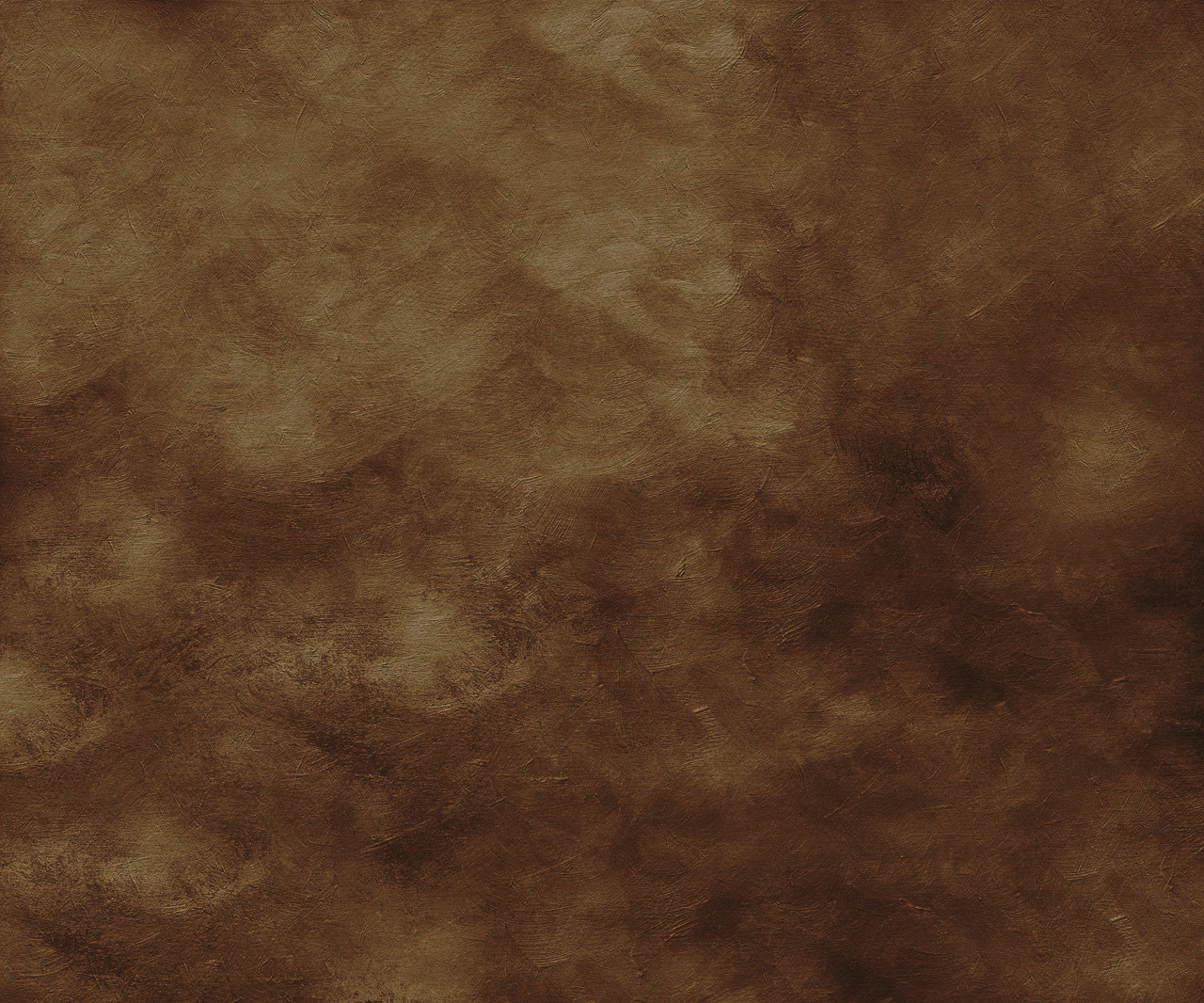 The Application
2 Peter 3:10-14

The physical is temporary.

2 Peter 3:14-15 “be diligent”
Found in peace – Rom. 5:1-2; Eph. 4:9; 2 Cor. 13:11; Heb. 10:26-31
Found spotless – Eph. 5:26-27; Phil. 2:15-16; 1 Thess. 5:23
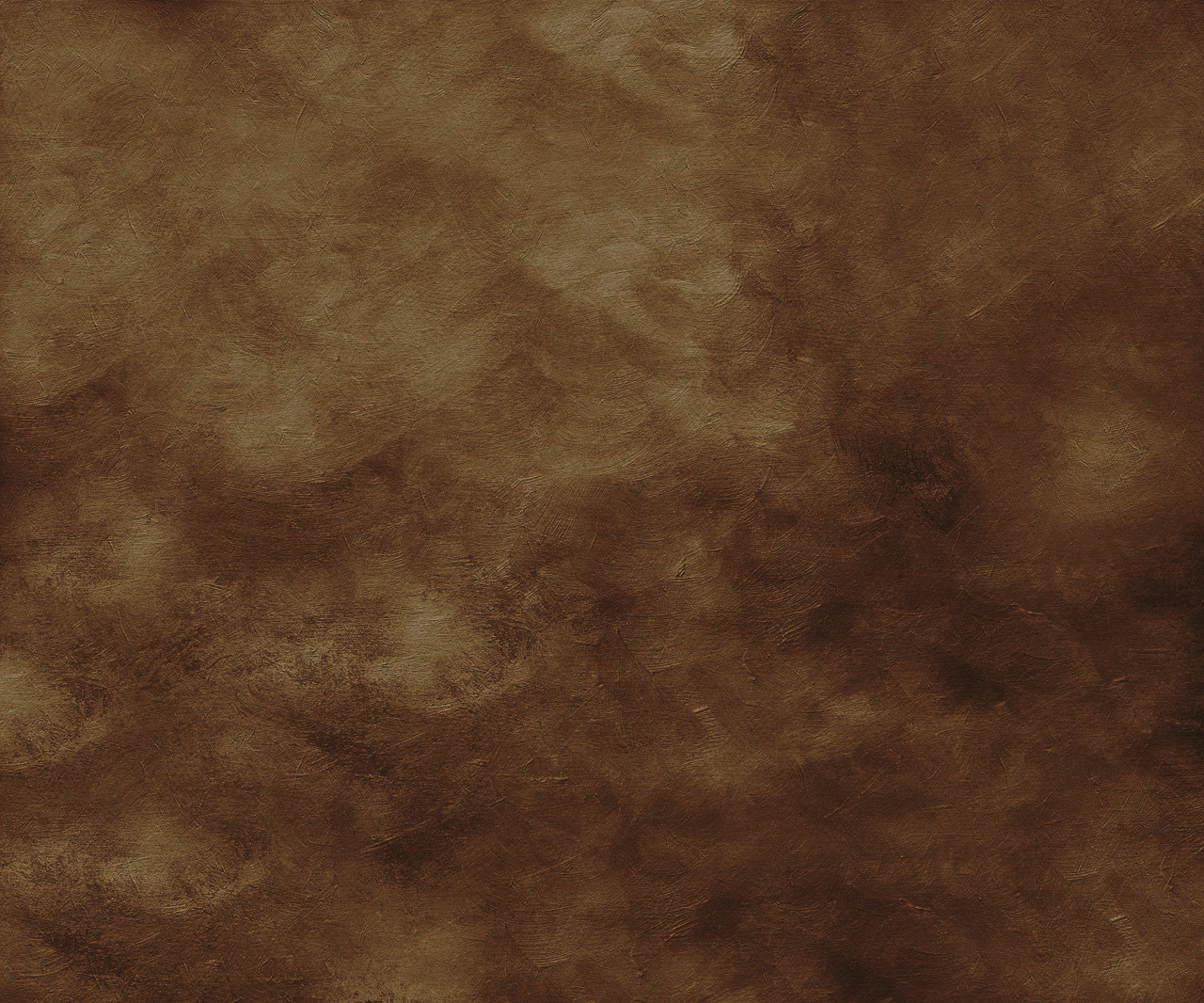 CONCLUSION
“do not rejoice in this, that the spirits are subject to you, but rejoice that your names are recorded in heaven” (Luke 10:20)

Revelation 21:27; 20:11-15


Where Do You Call
HOME?